Modificaciones del Reglamento del PCT (julio de 2020)
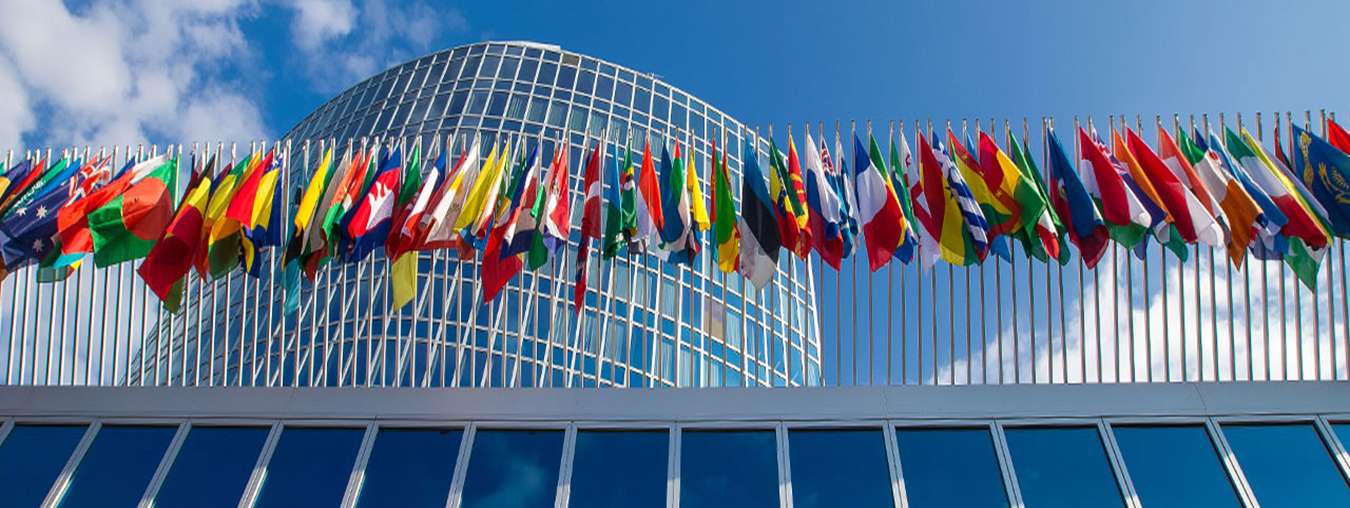 Seminario web 
Julio de 2020

Rolando M. Hernández Vigaud
Jefe, Sección de Servicios a las Oficinas, División de Cooperación Internacional del PCT (OMPI)
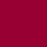 Modificaciones del Reglamento del PCT en vigor el 1 de julio de 2020
Modificaciones del Reglamento del PCT en vigor el 1 de julio de 2020 - Resumen
Incorporación por referencia de elementos o partes presentados por error
Regla 82quater (excusa de los retrasos en el cumplimiento de los plazos debido a la indisponibilidad de cualquiera de los servicios de comunicación electrónica admitidos por esa Oficina)
Regla 26quater (corrección o adición de indicaciones mencionadas en la Regla 4.11) 
Transferencia de tasas del PCT a través de la Oficina Internacional
Disponibilidad de documentos adicionales relacionados con el  Capítulo II en PATENTSCOPE
Modificaciones del Reglamento del PCT en vigor el 1 de julio de 2020 (1)
Modificaciones a las Reglas 4, 12, 20, 48, 51bis, 55 y 82ter,  y nuevas Reglas 20.5bis y 40bis del Reglamento del PCT
Aclaración de que, junto a la incorporación de elementos y partes omitidos, en el caso de elementos o partes presentados por error, el elemento o parte correcto puede ser incorporado por referencia si está contenido en la solicitud anterior
Nuevas bases legales para los casos en los que la incorporación por referencia no haya sido exitosa o aplicable, para reemplazar un elemento o parte presentado por error con el elemento o parte corregido (con efectos en la fecha de presentación internacional)
Se aplican a todas las solicitudes internacionales presentadas a partir del 1 de julio de 2020 o en una fecha posterior
Omitido   presentado por error   completado / corregido
≠
≠
Documento de prioridad
√
?
√
√
Documento de prioridad
X
X
√
X
Fecha de presentación internacional posterior
√
?
X
Resumen de las opciones en caso de partes omitidas o elementos o partes presentados por error
Principales consideraciones respecto de elementos o partes presentados por error
¿Su Oficina receptora acepta la incorporación por referencia respecto de elementos o partes presentados por error?
En caso negativo, ¿se aceptaría la transferencia de la solicitud a la RO/IB?
¿Se aceptaría la modificación de la fecha de presentación internacional?
No sería problemático en caso de que la fecha de presentación internacional permaneciese dentro del plazo de prioridad
Si la nueva fecha de presentación está fuera del plazo de prioridad, ¿podría prosperar una petición de restauración del derecho de prioridad?
¿Se aceptaría que los elementos o partes presentados por error permaneciesen en la solicitud y, por tanto, en la publicación internacional?
En caso negativo, debería evitarse la incorporación por referencia
La corrección implica mantenerlos en el expediente de la Oficina Internacional, pero no visibles en PATENTSCOPE; se podría considerar la retirada y nueva presentación de la solicitud
Consecuencias sobre las tasas
Modificaciones del Reglamento del PCT en vigor el 1 de julio de 2020 (2)
Pautas aprobadas por la Asamblea del PCT
Al aprobar la nueva Regla 20.5bis, la Asamblea acordó que, en el caso de que se incorporen por referencia elementos o partes correctos en virtud de la Regla 20.5bis.d), la Administración encargada de la búsqueda internacional no deberá tener en cuenta ningún elemento o parte presentados por error que permanezca en la solicitud
Al aprobar la nueva Regla 20.8(a-bis), la Asamblea acordó que, cuando elementos o partes correctos no puedan incorporarse por referencia debido a que la Oficina receptora ha enviado a la Oficina Internacional una declaración de incompatibilidad en virtud de esta Regla, la Oficina receptora en cuestión y la Oficina Internacional acordarán, con la autorización del solicitante, que se aplicará el procedimiento previsto en la Regla 19.4
Cuando no se hayan pagado por el solicitante las tasas adicionales después de un requerimiento (Regla 40bis del Reglamento del PCT) (cuando la Administración encargada de la búsqueda internacional sea informada de que un elemento o parte correcto reemplaza el elemento o parte presentado por error o es incorporado por referencia después de que esta haya empezado a redactar el informe de búsqueda internacional), la Administración encargada de la búsqueda internacional no deberá tener en cuenta ese elemento o parte correctos a los efectos de la búsqueda
Modificaciones del Reglamento del PCT en vigor el 1 de julio de 2020 (3)
Modificación a la Regla 82quater del Reglamento del PCT
Permite también a la Oficina excusar los retrasos en el cumplimiento de los plazos debido a la no disponibilidad de cualquier medio electrónico de comunicación permitido ante esa Oficina, como, por ejemplo, fallas eléctricas inesperadas o mantenimientos programados
No se aplica al plazo de prioridad ni al plazo de entrada en fase nacional
Se aplica a cualquier plazo establecido en el Reglamento del PCT que expire al 1 de julio de 2020 o en una fecha posterior
Las Oficinas que prevean esa salvaguardia en virtud de su legislación nacional o regional informarán a la Oficina Internacional de lo siguiente:
tales disposiciones en general
cualquier caso específico de interrupción de sus sistemas
Modificaciones del Reglamento del PCT en vigor el 1 de julio de 2020 (4)
Nueva Regla 26quater del Reglamento del PCT
Permite la corrección o adición de las indicaciones en el petitorio a las que se refiere la Regla 4.11, específicamente las indicaciones sobre la intención del solicitante de que la solicitud PCT sea considerada en un Estado designado como: 
una solicitud de "continuación" o de "continuación en parte" de una solicitud anterior
una solicitud de patente de adición, de certificado de adición, de certificado de inventor de adición, o de certificado de utilidad de adición 
Los solicitantes podrán enviar una corrección o adición de estas indicaciones a la Oficina Internacional dentro de un plazo de 16 meses desde la fecha de prioridad
Se aplica a todas las solicitudes internacionales presentadas a partir del 1 de julio de 2020 o en una fecha posterior
Modificaciones del Reglamento del PCT en vigor el 1 de julio de 2020 (5)
Modificaciones a las Reglas 15, 16, 57 y 96 del Reglamento del PCT
Permiten expresamente la transferencia a través de la Oficina Internacional de las tasas percibidas por una Oficina a beneficio de otra Oficina
Se aplican a todas las solicitudes internacionales para las cuales las tasas van a ser transferidas por la Oficina que las percibe a partir del 1 de julio de 2020 o en una fecha posterior
Modificaciones a las Reglas 71 y 94 del Reglamento del PCT
La Administración encargada del examen preliminar internacional transmitirá copias de otros documentos del expediente a la Oficina Internacional, la cual los publicará en nombre de la Oficina elegida
Se aplican a todos los documentos recibidos o redactados por la Administración encargada del examen preliminar internacional a partir del 1 de julio de 2020 o en una fecha posterior
Sin embargo, la implantación del envío de dichos documentos dependerá también del momento en que la Administración encargada del examen preliminar internacional esté técnicamente lista para hacerlo
Información y formación sobre el PCT
29 segmentos de video sobre temas relativos al PCT, disponibles en el canal de YouTube de la OMPI y en la página web de la OMPI destinada al PCT
Curso de enseñanza a distancia del PCT, disponible en los diez idiomas de publicación del PCT, y preparación de un curso avanzado de enseñanza a distancia
Seminarios web sobre el PCT
actualizaciones sobre los avances en los procedimientos y las estrategias del PCT; los seminarios web anteriores están archivados y pueden consultarse libremente
Disponibles, a pedido, para empresas o bufetes de abogados que los soliciten, por ejemplo, con objeto de recibir una formación específica sobre cómo usar ePCT 
Videoconferencias y teleconferencias también disponibles previa petición
Seminarios y sesiones de formación presenciales sobre el PCT: véase el calendario (en inglés) de seminarios sobre el PCT (http://www.wipo.int/pct/en/seminar/seminar.pdf) 
PCT Newsletter (http://www.wipo.int/pct/en/newslett/, en inglés)
Amplios recursos de información disponibles en el sitio web del PCT (http://www.wipo.int/pct/en/)
Póngase en contacto con nosotros para examinar las distintas oportunidades de formación sobre el PCT
Recursos/información sobre el PCT
Para preguntas generales sobre el PCT, póngase en contacto con el servicio de información del PCT:

	pct.infoline@wipo.int
	+41 22 338 83 38
	
Conferenciante (contacto):

	pcticd@wipo.int
	+41 22 338 86 68